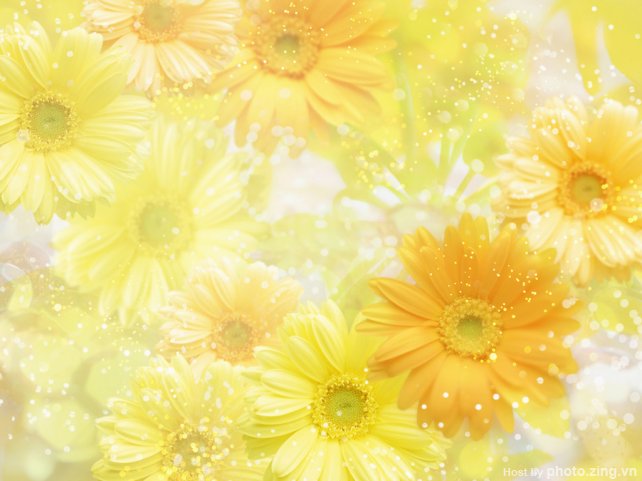 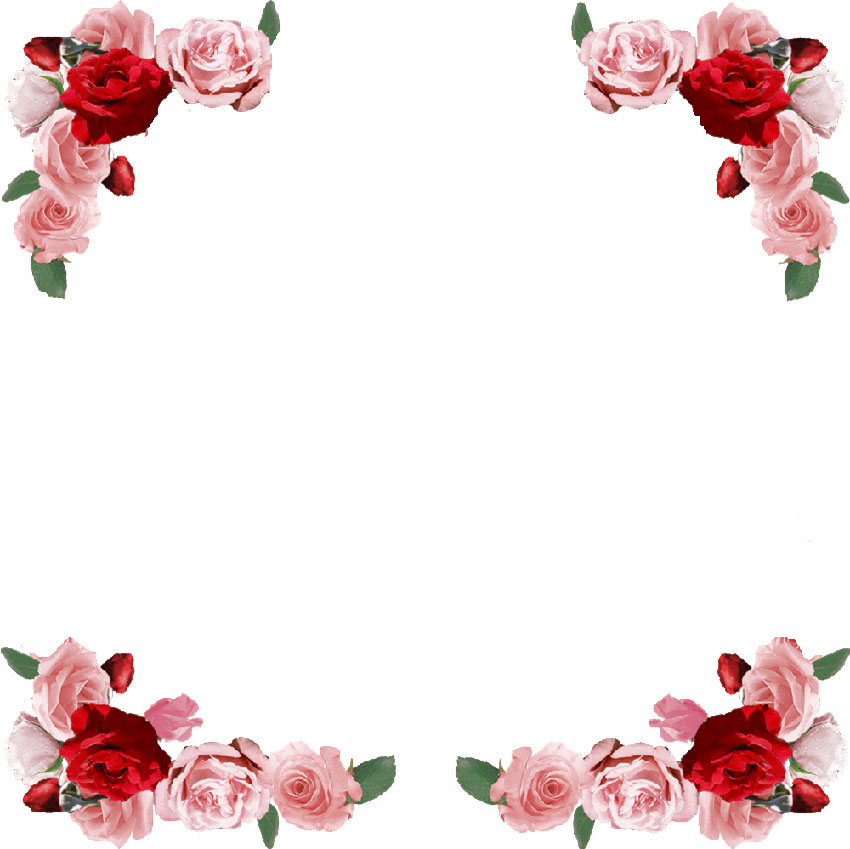 English 8
UNIT 3 . PEOPLES OF VIET NAM
PERIOD 22:  COMMUNICATION
Welcome to our class
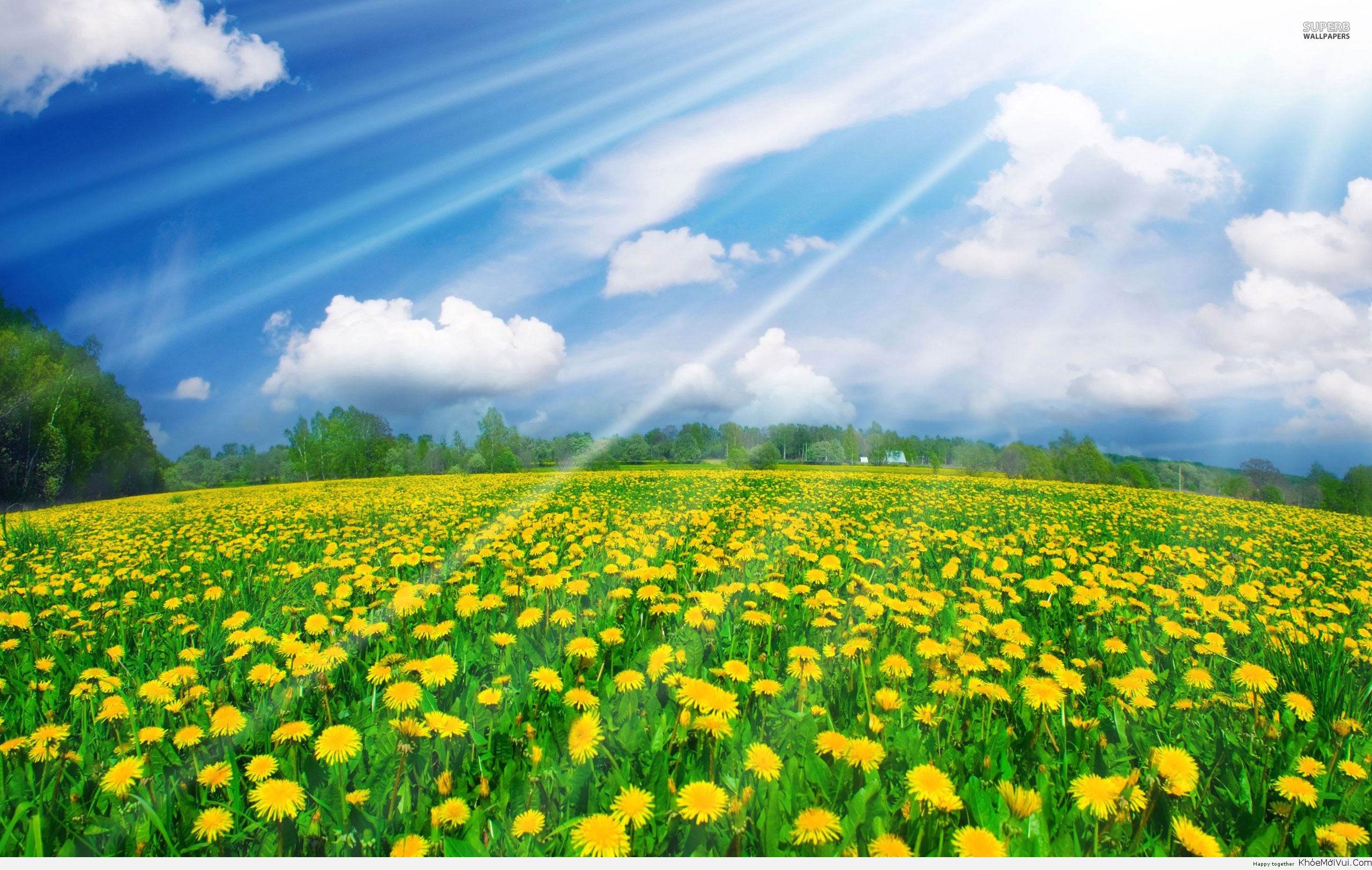 Welcome to our class
Match the name of each ethnic group to a suitable picture.
a. Hmong
c. Brau
d. Nung
b. Hoa
Matching
e. Khmer
f. Cham
g. Tay
h. Ede
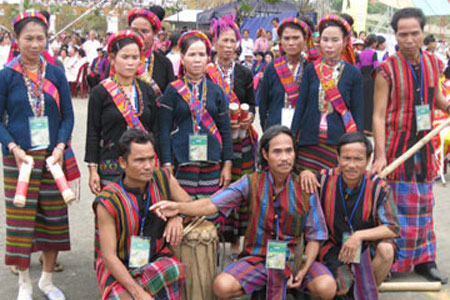 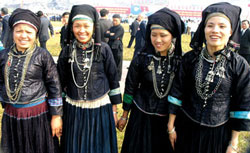 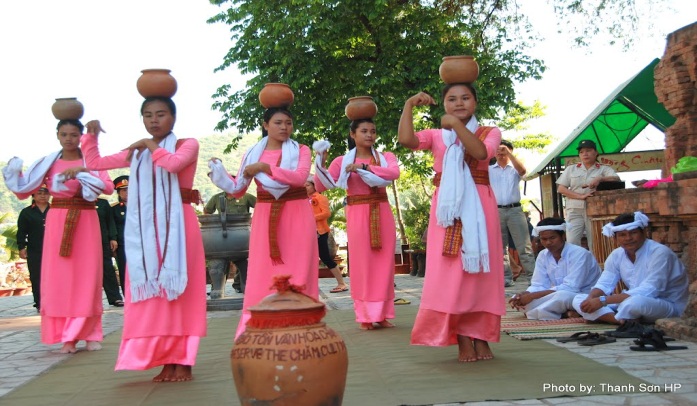 1
2
3
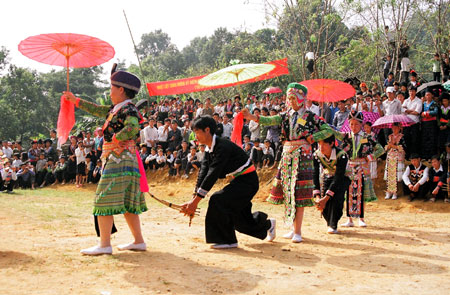 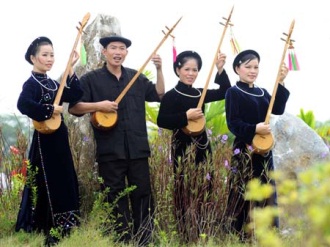 4
5
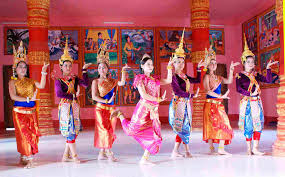 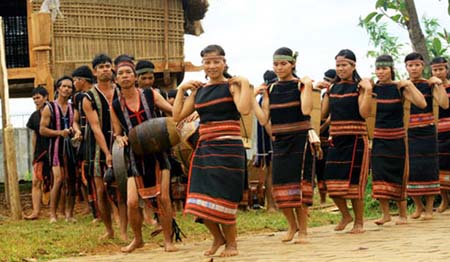 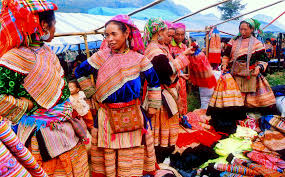 6
7
8
1. Ba Na :  dân số 227.716 người,  Sống ở Gia Lai , Kon Tum , Phú Yên , Bình Định,  Đắk Lắk , Bình Thuận, Tây Nguyên
2. Brau: là một trong những tộc người ít dân nhất hiện nay ở Việt Nam, chỉ với 313 người,, xã Bờ Y, huyện Ngọc Hồi, tỉnh Kon Tum, thuộc Tây Nguyên.
3. Cham: sống ở các tỉnh phía Nam, Đồng bằng sông Mê công
4.  Ê đê:  sống ở Buôn Mê Thuộc, Đắc Lắc, Tây Nguyên
5. Nùng:  sống ở các tỉnh đông bắc Bắc Bộ như Lạng Sơn, Cao Bằng, Bắc Kạn, Thái Nguyên, Bắc Giang, Tuyên Quang
6. H,Mông:  sống ở  Tây bắc Việt Nam như: Hà Giang, Lào Cai, Lai Châu, Sơn La..
7. Khmer:  sống ở đồng bằng sông Cửu Long , đồng bằng sông Mê kong
8. Lào: sống ở  Điện Biên,  Sơn La,  Lào Cai, Tây Bắc
9. Giarai: sống ở  miền trung Việt Nam, Tây nguyên.
10. Sê đang: người Xơ Đăng sống ở Kon Tum, một số ít ở miền núi của Quảng Ngãi và  Quảng Nam, Tây nguyên.
11. Tày: sống ở vùng miền núi thấp phía đông bắc Việt Nam.
12. Odu: người Ơ Đu có 301 người.. sống ở huyện Tương Dương, tỉnh Nghệ An. là một trong những dân tộc ít người nhất của Việt Nam
12. Laha: Người La Ha  sống ở Sơn La và Lào Cai.
12. Chut:  Bố Trạch (Quảng Bình), 3.787 người
quiz
What do most ethnic peoples in Viet Nam live on? 
Hunting
Rice farming
fishing
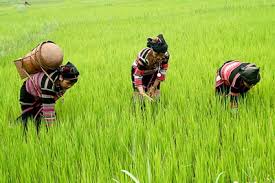 B
quiz
2. Which ethnic groups live in the southern provinces? 
The Khmer
The Thai 
The Sedang
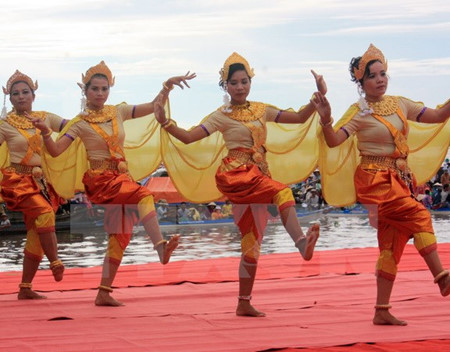 A
quiz
3. Which group has the smallest population ? 
The Brau
The Chut
The Odu
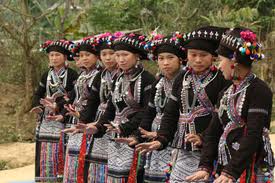 C
quiz
4. Where can we find terraced fields ? 
In the central highlands
In the northern mountainous regions
In the Mekong Delta
B
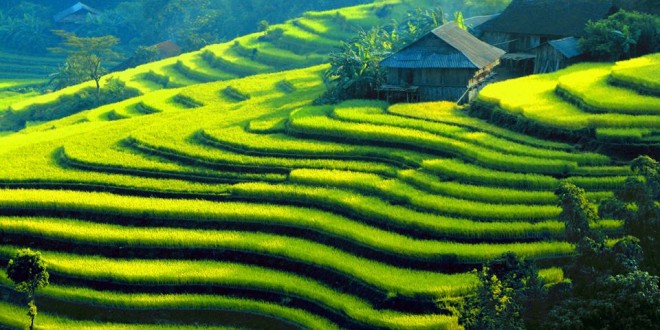 quiz
5. Where do the Laha mostly live? 
In Kon Tum
In Soc Trang
In Son La
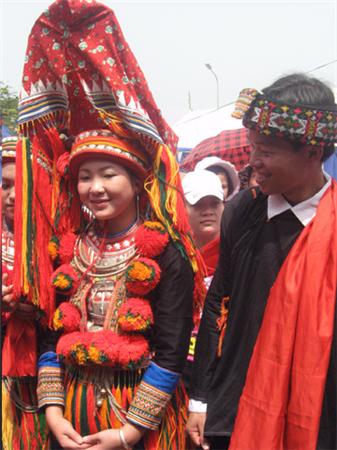 C
quiz
6. Which of the following groups has the most colourful clothing ? 
The Hoa
The Nung
The Tay
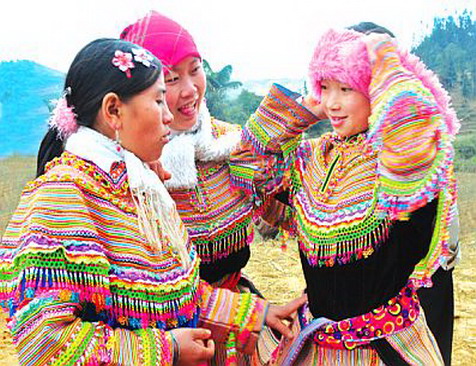 A
Complete the boxes
Bahnar          Nung        Giarai        Brau         Hmong           Sedang
Cham              Khmer       Tay           Ede           Lao                   Viet
Location
Northwest region
Northeast region
Red River Delta
The Central Highlands
The Mekong River Delta
1. Ba Na :  dân số 227.716 người,  Sống ở Gia Lai , Kon Tum , Phú Yên , Bình Định,  Đắk Lắk , Bình Thuận, Tây Nguyên
2. Brau: là một trong những tộc người ít dân nhất hiện nay ở Việt Nam, chỉ với 313 người,, xã Bờ Y, huyện Ngọc Hồi, tỉnh Kon Tum, thuộc Tây Nguyên.
3. Cham: sống ở các tỉnh phía Nam, Đồng bằng sông Mê công
4.  Ê đê:  sống ở Buôn Mê Thuộc, Đắc Lắc, Tây Nguyên
5. Nùng:  sống ở các tỉnh đông bắc Bắc Bộ như Lạng Sơn, Cao Bằng, Bắc Kạn, Thái Nguyên, Bắc Giang, Tuyên Quang
6. H,Mông:  sống ở  Tây bắc Việt Nam như: Hà Giang, Lào Cai, Lai Châu, Sơn La..
7. Khmer:  sống ở đồng bằng sông Cửu Long , đồng bằng sông Mê kong
8. Lào: sống ở  Điện Biên,  Sơn La,  Lào Cai, Tây Bắc
9. Giarai: sống ở  miền trung Việt Nam, Tây nguyên.
10. Sê đang: người Xơ Đăng sống ở Kon Tum, một số ít ở miền núi của Quảng Ngãi và  Quảng Nam, Tây nguyên.
11. Tày: sống ở vùng miền núi thấp phía đông bắc Việt Nam.
12. Odu: người Ơ Đu có 301 người.. sống ở huyện Tương Dương, tỉnh Nghệ An. là một trong những dân tộc ít người nhất của Việt Nam
12. Laha: Người La Ha  sống ở Sơn La và Lào Cai.
12. Chut:  Người Chứt (Quảng Bình), khoản 3.787 người
13. Hoa:  thiếu nữ thích màu hồng hoặc màu đỏ, cùng với các sắc màu đậm., nhiều màu sắc.
Complete the boxes
Location
Northwest region

Viet, Hmong, Lao
Northeast region

Viet, Hmong, Nung, Tay
Red River Delta
Viet
The Central Highlands
Viet, Bahnar, Brau, Ede, Giarai, Sedang
The Mekong River Delta
Viet, Cham, Khmer
Choose one ethnic group and talk about them
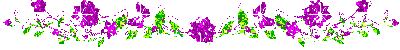 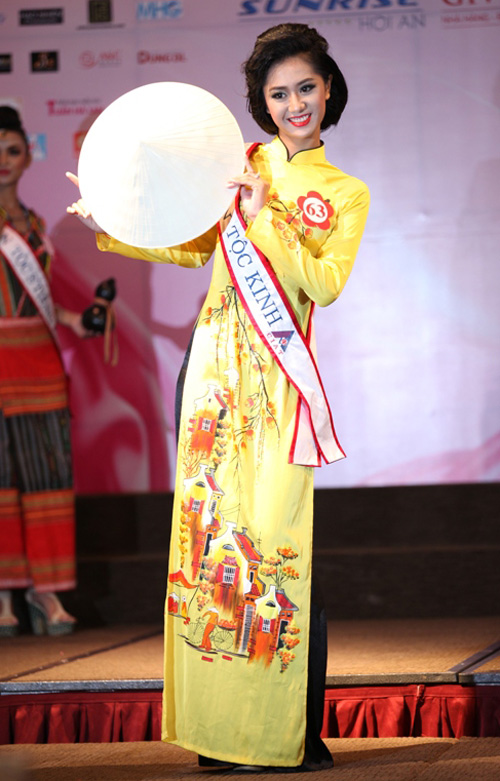 Kinh
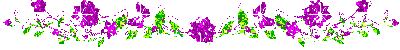 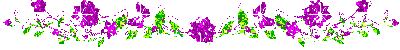 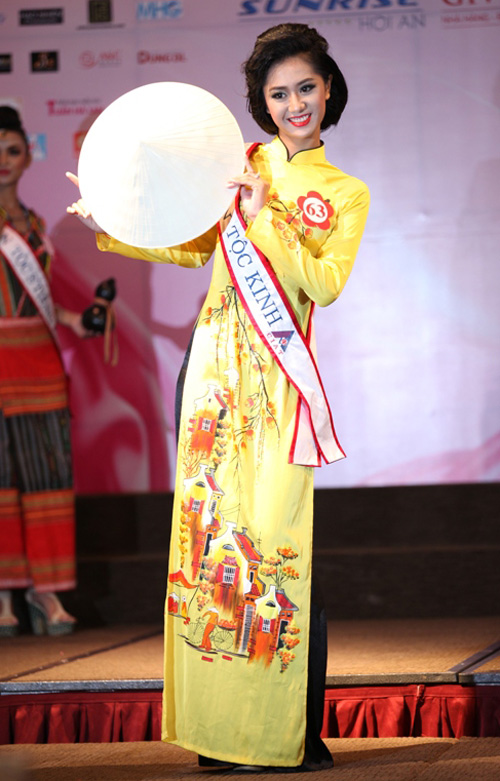 The Viet live  every where in the country. They have the  largest population. 
They have many kinds of food from North to South. They often celebrate many festivals during the year. They have the traditional costume: Ao Dai, Ao Ba Ba
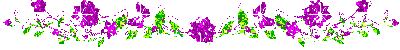 Your voice and speed
Your content / ideas
Your pronunciation
Your grammar
Your fluency
Consolidation
Know some information about some ethnic groups (location/ language/ population/ food / festivals... )
Practice speaking about some ethnic groups
Homework
Find out some information of some other ethnic groups
Practice speaking more about one of the ethnic group you like.
Do exercise in workbook.